Inflation Part 2 and Unemployment
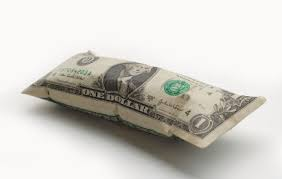 Inflation terms revisited:
Inflation: Dollar is losing value
Deflation: Dollar is gaining value
Disinflation: Slowing of the rate the dollar is losing value
Hyperinflation: Inflation out of control
Stagflation: Stagnation + Inflation = sitting at high inflation and unemployment
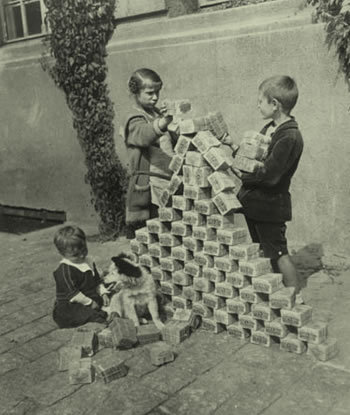 Hyperinflation
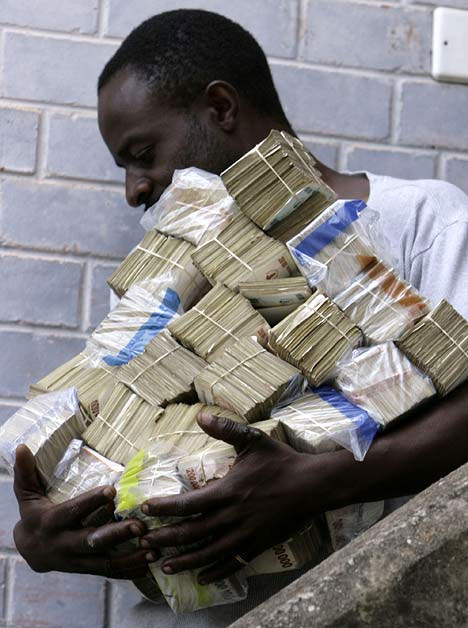 Germany and Hyperinflation (P = 100 in 1913
Anticipated Inflation
Anticipated: Expected; consumers and businesses plan for it
COLAS (cost of living adjustments)
Bank rates adjust for
Asset allocation
Indexes
CPI= Consumer Price Index
Based on basket of goods from 1983 (between ‘82-’83)

GDP Deflator 
Based on general price index
= current basket of goods current price/current basket of goods at real price X 100

PPI= Producer Price Index
Based on change in selling prices received by producers
Indexes continued
PCE= Personal Consumption Expenditure 
Based on Consumer piece of the GDP
Unexpected Inflation Causes: Push
Causes are up for debate
Cost-Push: cost of inputs are driving up prices (labor & resources)
Wages are exceeding productivity (unions) – can be a push or a pull
Administered Prices (i.e. oil)
Market Structure (firms producing homogeneous goods)
Invisible Handshake (cultural/historical influences)
3rd Party Payment Systems (web-based system of linking buyers and seller; additional costs)
Trade Restrictions (that protect U.S. workers)
Unexpected Inflation Causes: Pull
Demand-Pull: too much money chasing after too few goods and services
Government Deficit Spending (spending more than collecting)
Transfer Payments (adjust to rise with inflation, but may be outpacing the actual inflation rate)
Automatic Stabilizers (i.e. unemployment insurance designed to increase spending but can increase deficits)
Politics
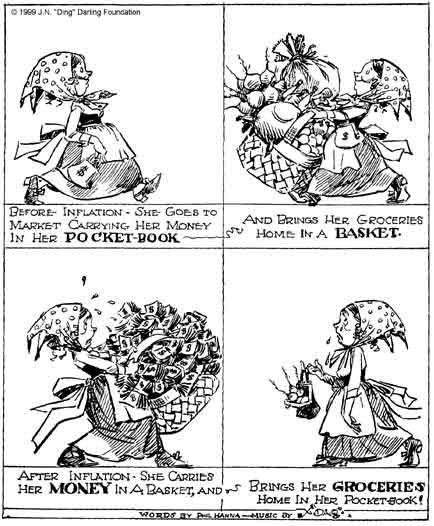 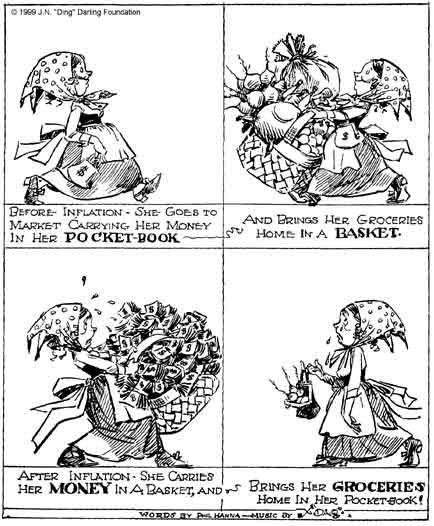 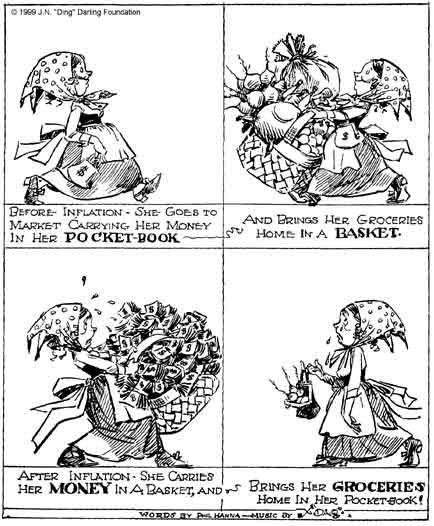 Unanticipated Winners
Incomes rise faster than inflation
Debtors (pay their debt in reduced value dollars)
Hard assets
Exporters
Unanticipated Losers
Fixed incomes
Creditors – loan payments are worth less because of devalued $
Importers
Consumers spend time shopping
Producers spend more time shopping for better prices on intermediate and raw materials (“shoe leather costs”)
Producers have higher labor costs to deal with shopping/pricing
Wealth Management becomes more time consuming because spend time shopping deposit rates and keeping less cash on hand
Sample problems: calculate Real Interest Rate
Labor and Unemployment
Working Age Population: 
16 or older
Not in military
Not institutionalized
Disabled, NOT institutionalized

Labor Force = all who are employed and unemployed

Labor Force Participation Rate: Labor Force/Working Age Pop X 100

Employment-Population Ratio = Total Employed/Total Population
Unemployment
Unemployment Rate = unemployed/labor force population X 100

Unemployed: will and able to work, but have not worked 1 hour + in previous week  
BLS conducts weekly survey of 60,000 people (representative of the makeup of the total population)

Have looked for work in the past 4 weeks

Temporary laid off, anticipating returning and no searching

Vacation, leave of absence = NOT unemployed
Unemployment continued
Not in labor force: If have not worked for pay for 1 hour or more in the previous week and have not looked for week in the past 4 weeks
Types of unemployment
Frictional: firm/employee mismatch; new to labor force or between jobs

Structural: Skills are mismatched for position; downsized or pushed out due to technological advances

Cyclical: Downturns in the business cycle

Seasonal: changes in employment due to the time of year
Who is not counted as “unemployed”?
Discouraged: willing and able, but have given up out of frustration
No effort in past 4 weeks

Marginally attached: just gave up, no effort in past 4 weeks; discouraged workers fall under this category
August 2011 – 2.6m considered “marginally attached”
Other problems with unemployment measurements
Dishonest workers: claiming unemployed, but working for cash under the table

Involuntary part-time workers: 
work over 1 hour/week
want fulltime employment
Considered partially employed and partially unemployed
* Source: BLS
Costs of unemployment: Economic
Economic:
Opportunity cost
Output goes down
Costs go up
Consumption goes down

Okun’s Law
For every 1% increase in unemployment = 2-3% decrease in output
Costs of Unemployment: beyond monetary
Broader impact:
Psychological and physical impacts
Higher rates of suicide
Higher rates of crime
Higher rates of substance abuse
Higher rates of domestic violence
Higher rates of depression

Discrimination
Impacts minorities, youth, uneducated and women higher than white, educated (HS or higher) men.
Unemployment disparity
Sample problem: Freedonia uses the same method to calculate unemployment as the BLS. Compute their unemployment rate below.
A. How large is Freedonia’s labor force?

B. How many discouraged workers live in Freedonia?

C. How are missing citizens (not all are accounted for in the chart) classified?  What might they be doing?

D. How many of Freedonia’s citizens are not in the labor force?
What is full-employment?
Natural rate of unemployment is about 5% in the U.S. in a normally functioning economy
Frictional + structural employment = natural rate of employment

Full employment is ≠ 100%
Level of employment corresponds with natural rate
Excludes cyclical unemployment
Some is okay
Some unemployment is alright
Frictional unemployment: moving to better jobs; better “fits”
Calculate Wages with inflation
Real Wage = Nominal Wage in that Year/CPI in that year X 100

  Real earnings in 1980: $269/week / CPI of 86.3 X 100 = $312
  
  Real earnings in 2010: $751/week/ CPI of 219.2 X 100 = $343
Practice with wages
Calculate Inflation and Real Hourly Wage Rate
How does this all fit together? The business Cycle: Times of Prosperity
Prosperity:
	Wages are high			High Trade Deficit
	Low Unemployment		Weakening Dollar
	High Prices				High Profits
	Inflation				Good Stock Market
	Rising Investment		Low Bank Reserves
	Little Savings			Use of Credit
	Rising Interest Rates
During Recession (2 consecutive quarters of declining GDP)
Wages falling				Rising Unemployment
Rising Inventories			Decline in Investment
Rising Saving Rate			Falling Prices
Reduced Borrowing		Decline in Trade Deficit
Strengthen Dollar			Falling Profits
Declining Stock Market		Falling Interest Rates
Rising Bank Reserves		Falling inflation
During Depression (depends on source – 4 – 8 quarters of declining GDP)
Low Wages					High Unemployment
Factories Closing				Low Investment
High Saving Rate				High Bank Reserves
Low Interest Rates				Little Borrowing
Positive Trade Balance			Strong Dollar
Negative Profits				Poor Stock Market
During Recovery
Rising Wages				Falling Unemployment
Rising Investment			Falling Saving Rate
Falling Bank Reserves			Interest Rates Low (initially)
Rising Borrowing (credit use)	Rising Prices
Rising Trade Deficit			Weakening Dollar
Rising Profits				Rising Stock Market
Inflation rising
Kondratieff Wave
Theory of Cycle of business cycles: pattern of 50-60 yrs
Cycle of prosperity preceded by population increases (includes immigration)
Leads to high demand
Producers can’t keep up with demands
High inflation
High credit use
Each cycle grows better with higher and higher inflation
Inflation devalues the dollar
Government is overturned

Downward part of cycle
Poverty and depression
Theories for Business Cycle
Over-production theory: Technology and labor productivity improvements lead to more produced than demanded

Under-Consumption theory: Real wages haven’t kept up with increased productivity and supply; demand doesn’t keep up

Monetary theory: Interest rates control the currency values; expansions and contractions in the money supply cause the cycle

Imbalance between saving and investment: marginal propensity to save and consume swings back and forth
More theories on the business cycle
Psychological Theory: societal pessimism and optimism influence expectation and lead to different spending/saving behaviors

War Theory: cycle is caused by war-time inflation and postwar deflation/recession

Sunspot, Weather, Crop Theories: tied to natural events

Innovation Theory: cycle to innovations (varies with generations)

Self-Generating Theory: certain things happen in each cycle which lead to the next phase; cycle will not end